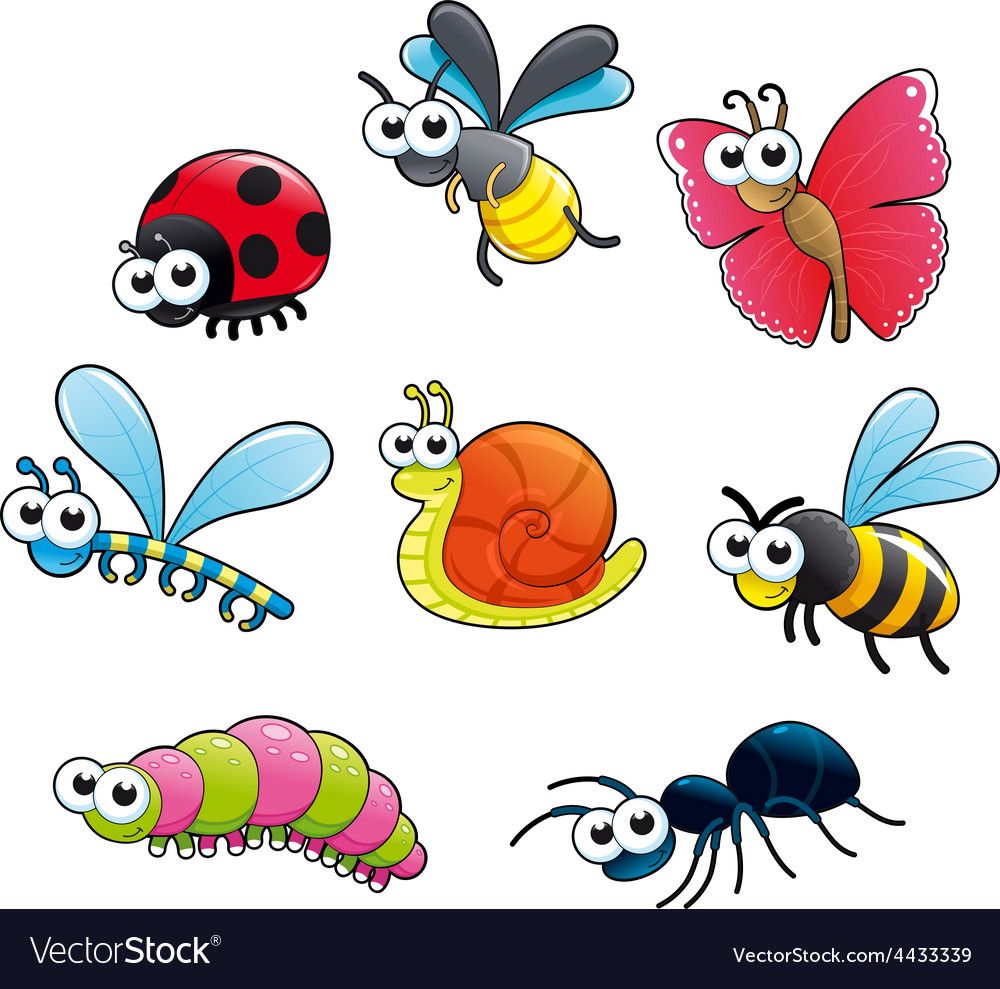 Я досліджую світ
2 клас
Людина і природа влітку
Урок 100-101
Яких тварин улітку найбільше? Чому птахи влітку перестають співати?
Налаштування на урок
Визнач свій настрій на початку уроку за символами стану неба
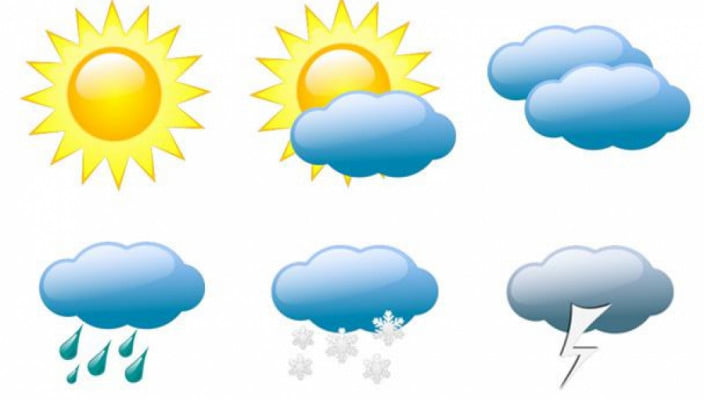 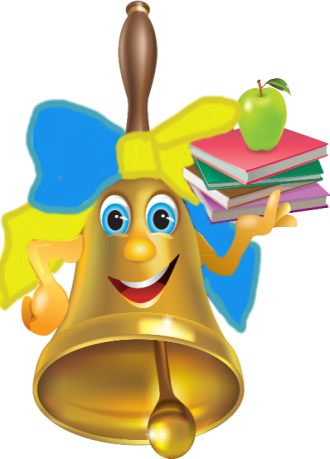 Ось дзвінок сигнал подав —
До роботи час настав.
Тож і ми часу не гаймо,
А урок свій починаймо.
Ображаюсь
Радію
Хвилююсь
Сумую
Тривожусь
Злюсь
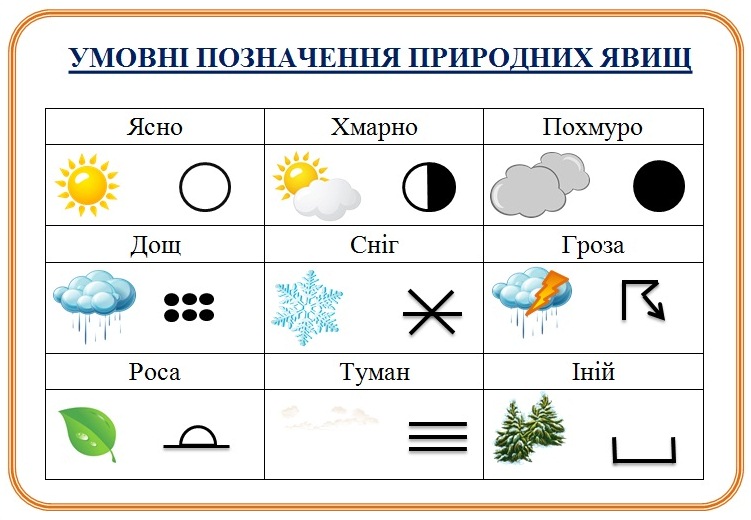 Вправа «Синоптик»
Яке число місяця?
Яка зараз пора року?
Який день тижня?
Який місяць року?
Спостерігай за погодою і неживою природою.  Заповнюй весняний календар спостережень
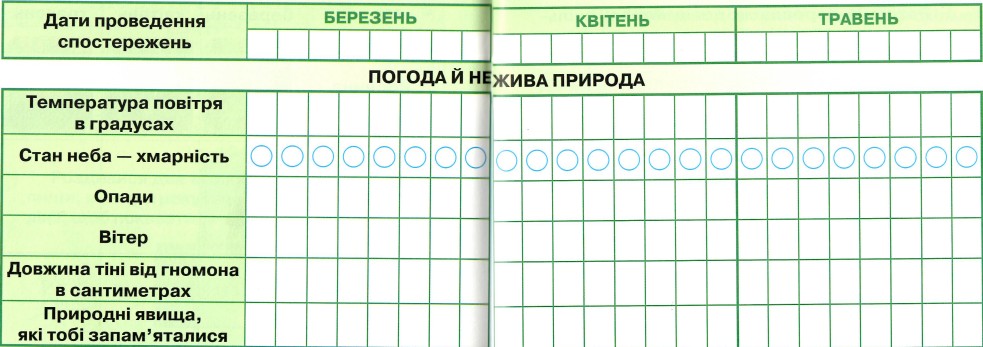 Зошит.
Сторінка
30-31
Пригадай
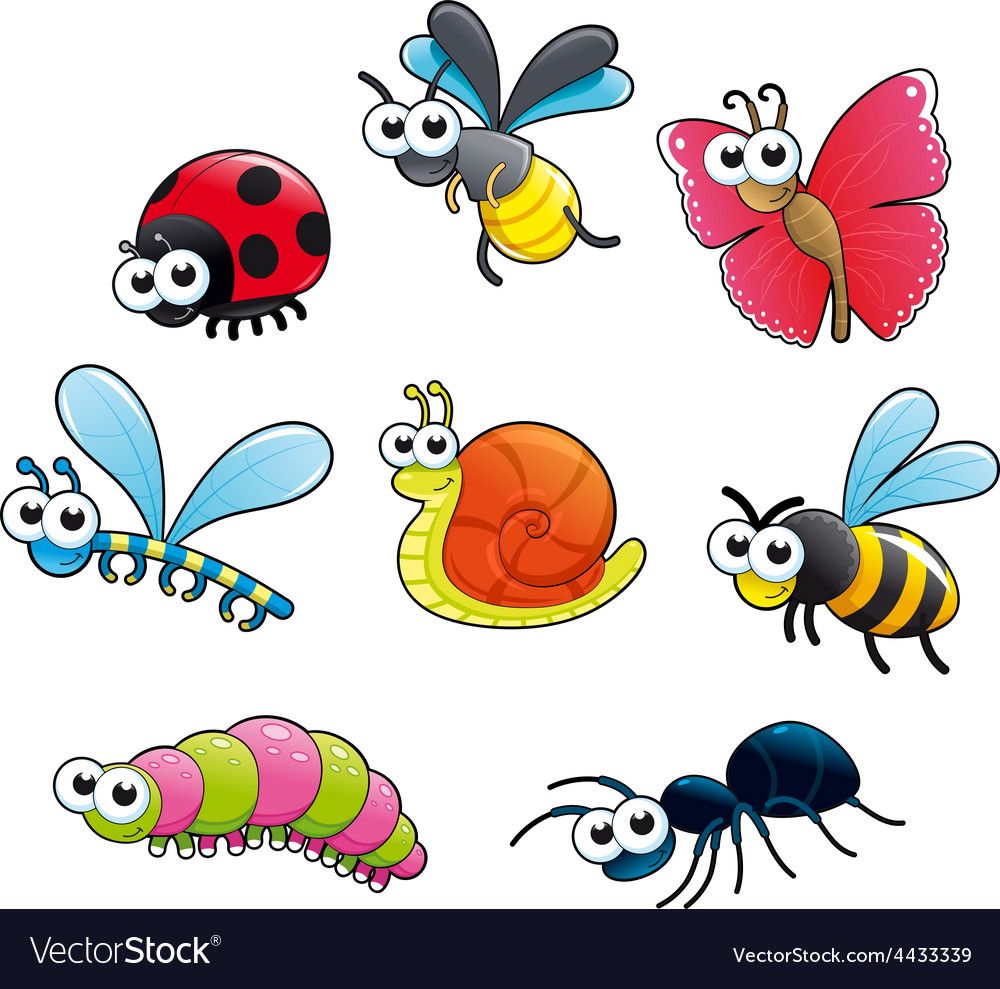 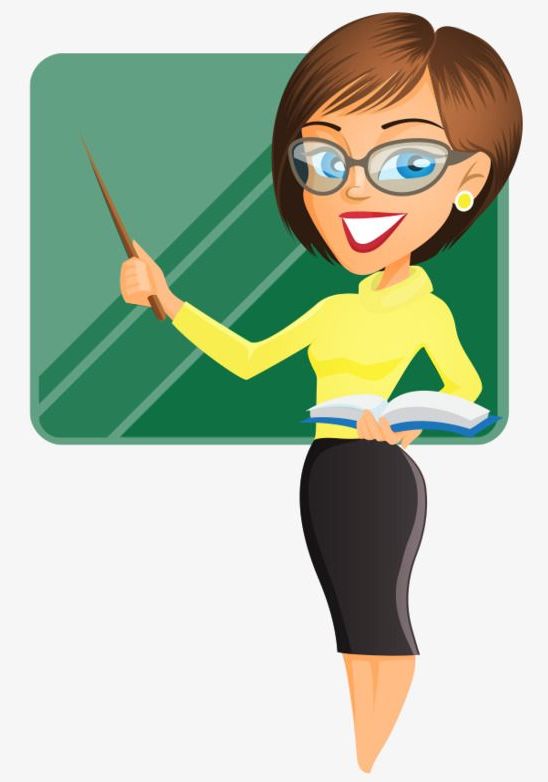 Які особливості рослин за стеблами?
Яка група тварин запилює квітки?
Яких ти знаєш комах. В чому їх особливість?
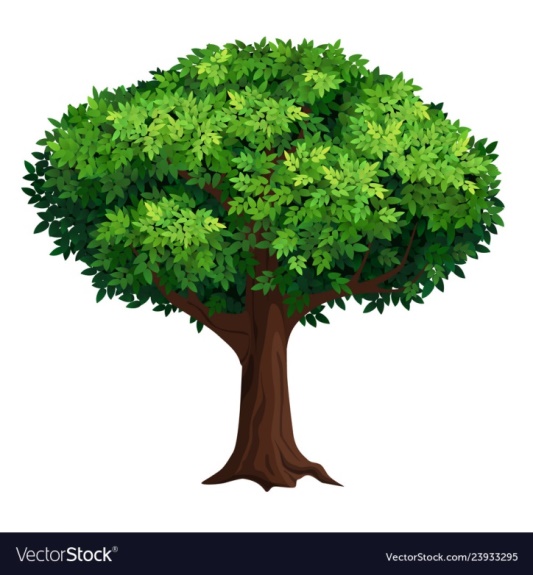 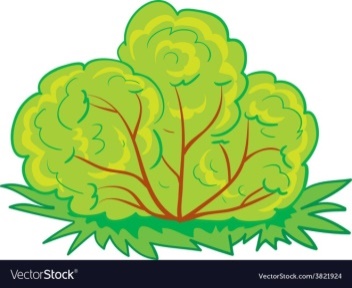 Що ти знаєш про життя комах узимку й навесні.
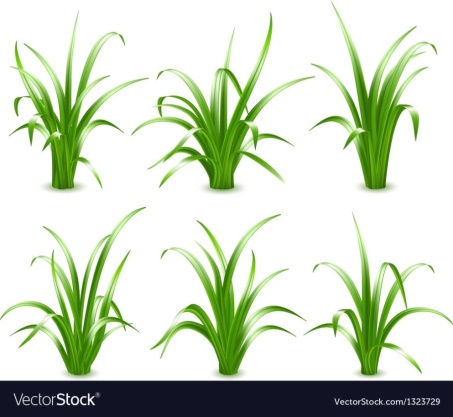 Сьогодні на уроці ми ознайомимось зі змінами у житті комах та птахів улітку.
Прочитай повідомлення пана Лісника
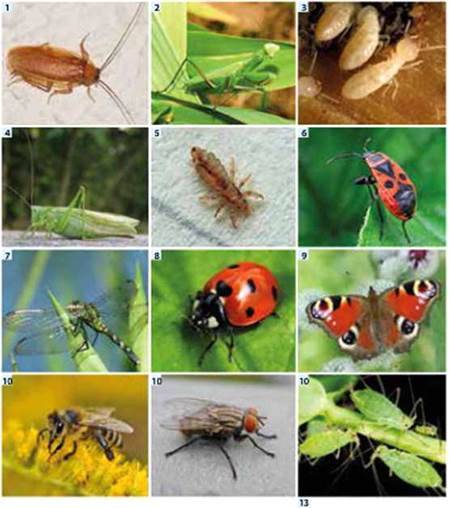 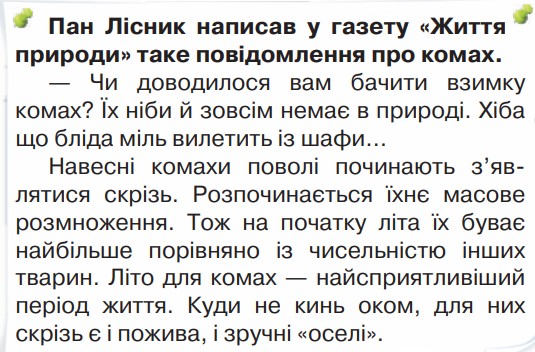 Підручник.
Сторінка
131
Рослиноїдні комахи
Рослиноїдні комахи та їхні личинки невпинно жують, гризуть і висмоктують соки зелених рослин. Вони поїдають усе: листя, хвою, соковиті й здерев’янілі стебла, плоди й насіння, бульби й коріння, а також кору дерев.
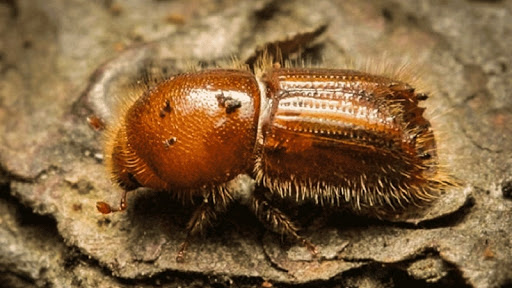 Короїд
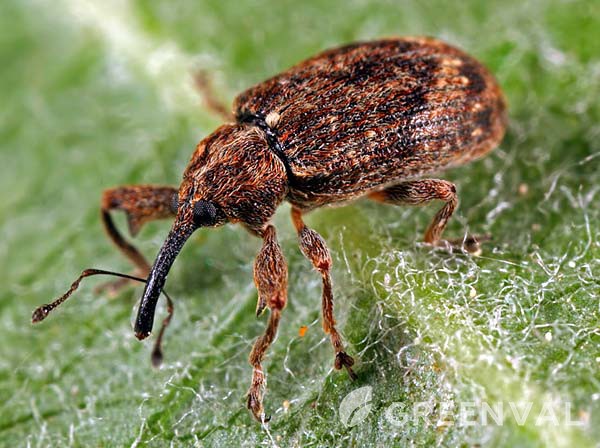 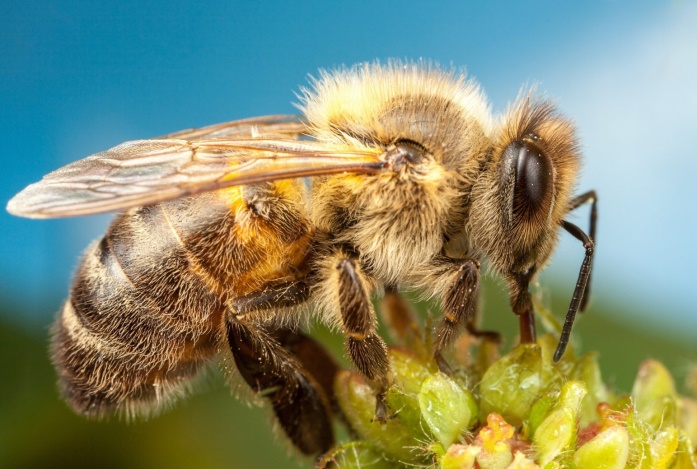 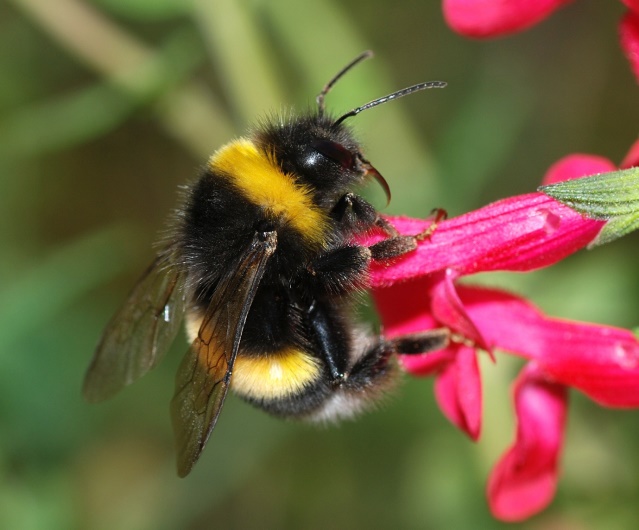 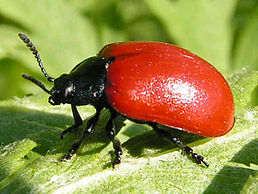 Бджола
Джміль
Квіткоїд
Листоїд
Підручник.
Сторінка
132
Рослиноїдні комахи
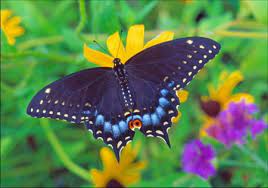 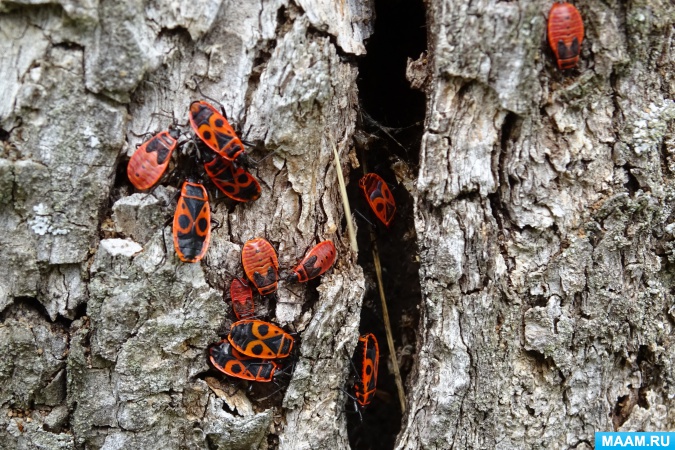 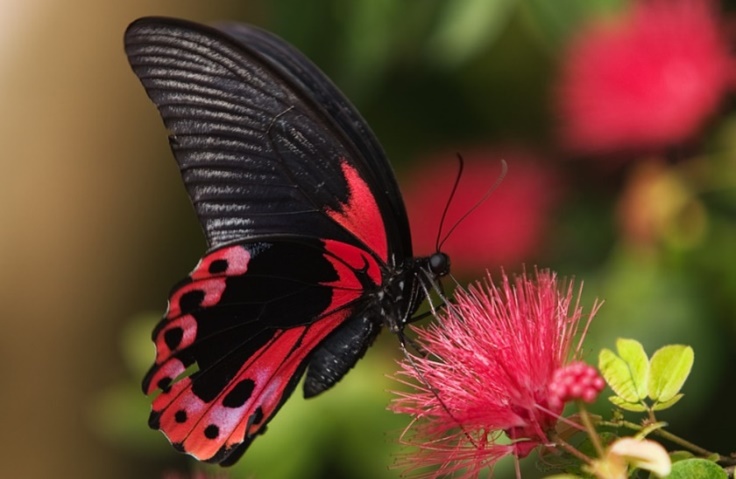 Червоноклоп червоний
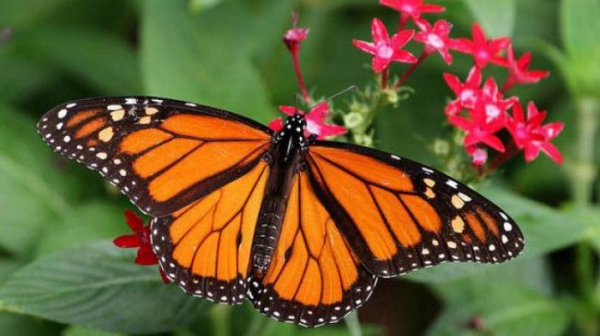 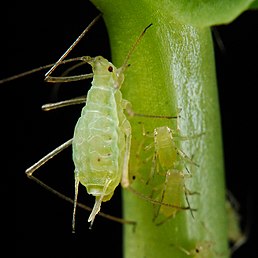 Метелики
Попелиця
Хижі комахи
Хижі комахи нападають і поїдають інших комах, здебільшого рослиноїдних.
Бабка
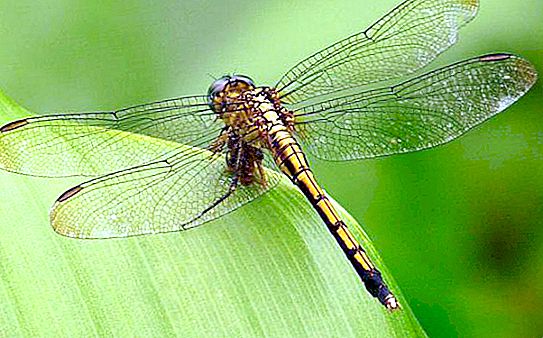 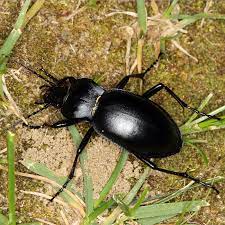 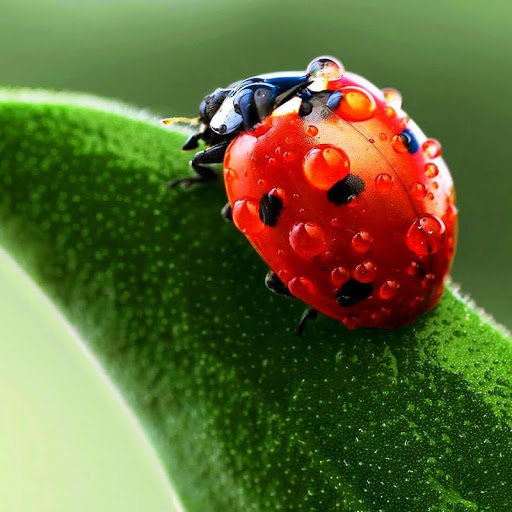 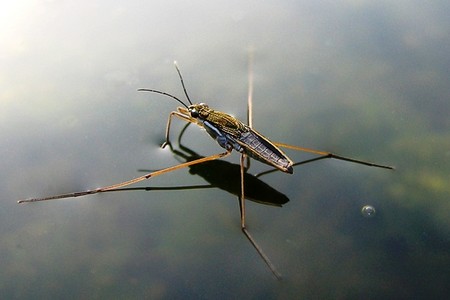 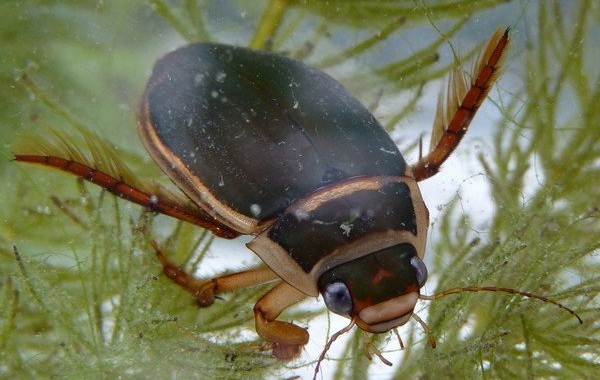 Клоп водяний
Жук-сонечко
Жук-турун
Наприклад, плавунці можуть вполювати мальків риб або пуголовків, які мають значно більші розміри.
Плавунець
Підручник.
Сторінка
132
Корисні комахи
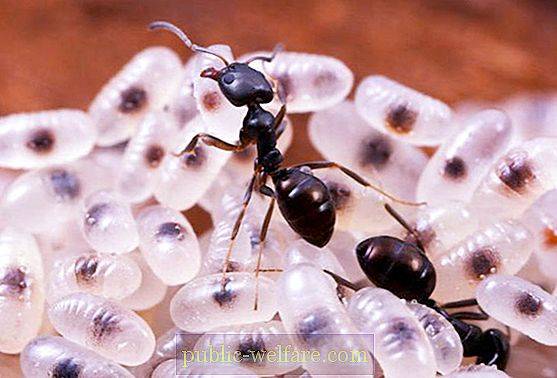 Мурашки, жук-турун, сонечко та інші комахи поїдають рештки тварин, вони — «санітари» природи.
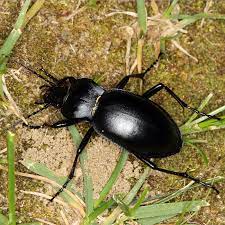 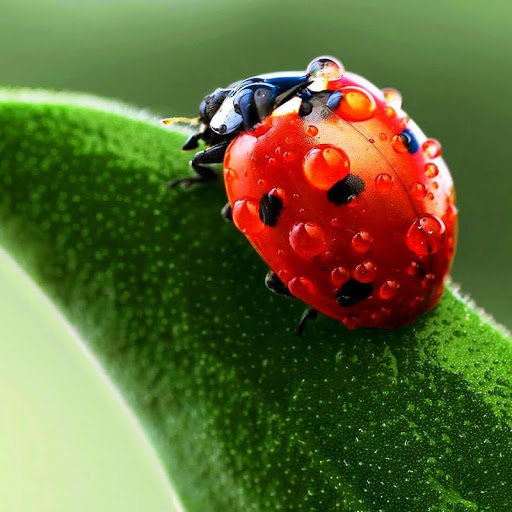 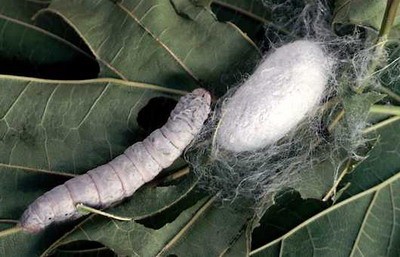 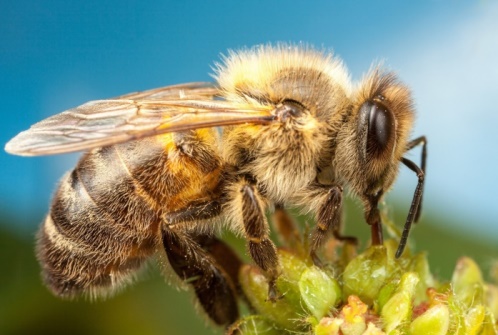 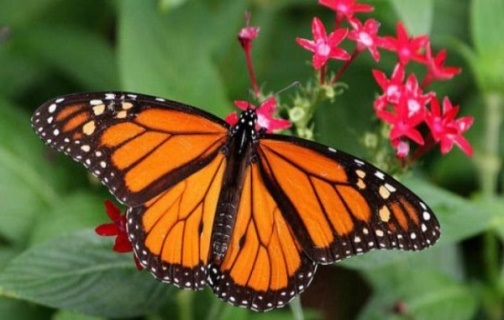 Бджоли, джмелі, метелики запилюють квітки
Шовкопряди виробляють шовк
Руханка «Присідаю – стрибаю»
Якщо комаха корисна, то стрибай, якщо шкідлива – присідай.
Сонечко
Колорадський
Комар
Бджола
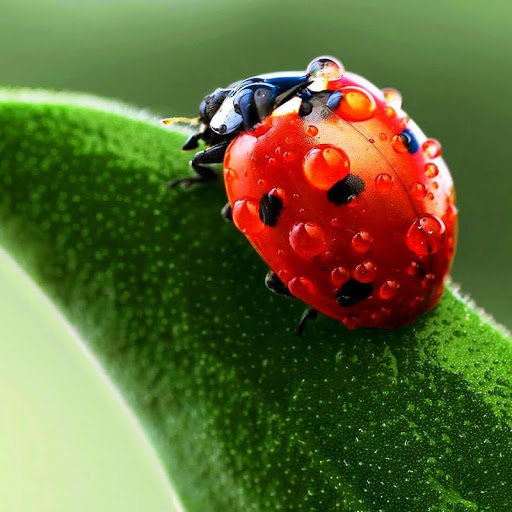 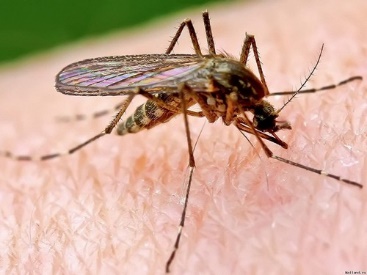 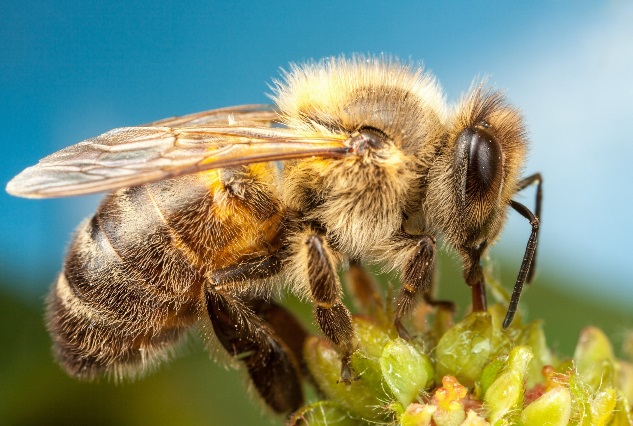 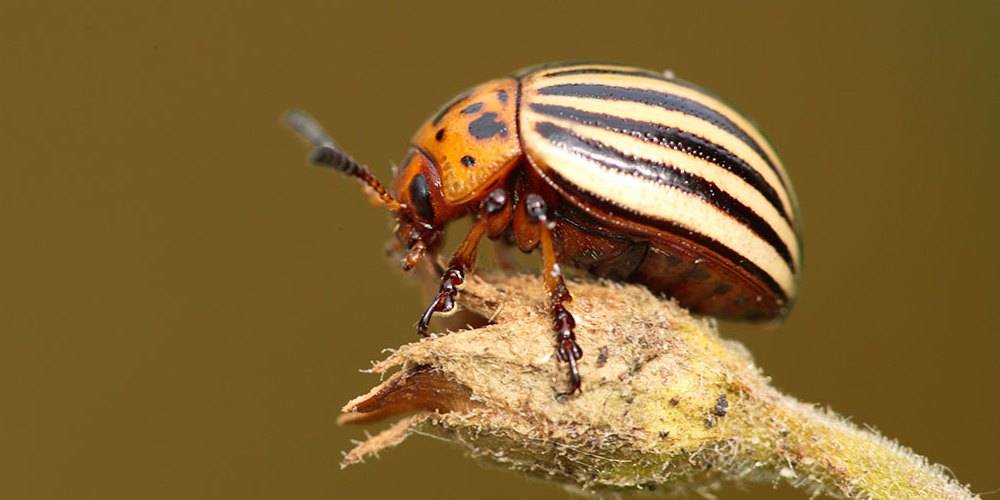 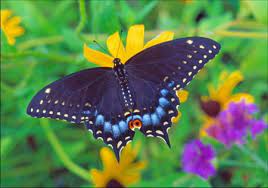 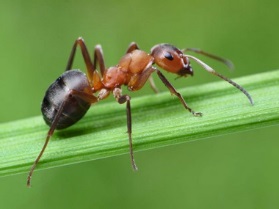 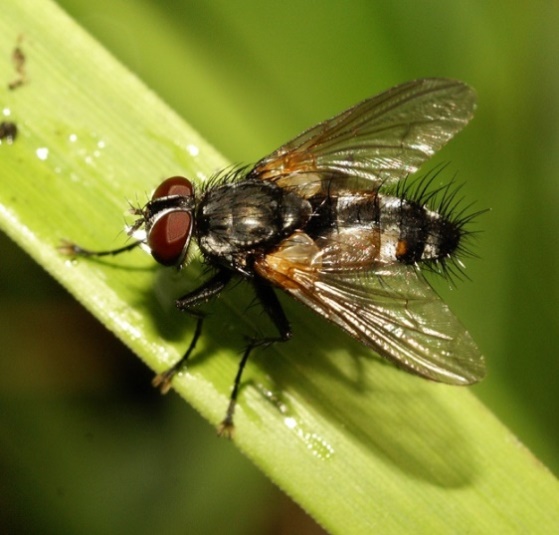 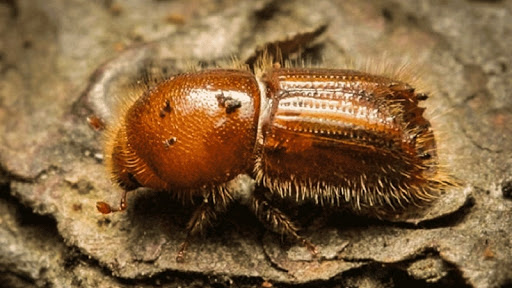 Короїд
Метелик
Мураха
Муха
Відгадай загадки
Біло-чорна скрекотуха
Забалакала нам вуха,
Бо новини непрості
Є у неї на хвості…
Хто ж ця пташка білобока?
Здогадалися?
Тук-тук-тук чути стук,
Та цей звук не від рук.
Птаха дзьобом стовбур б’є,
Лікарем для лісу є.
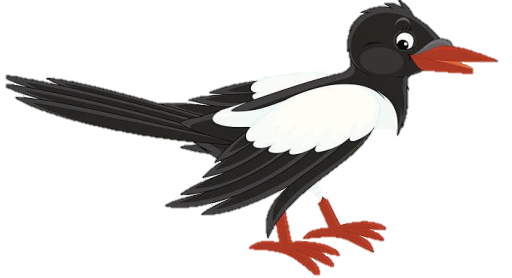 Сорока
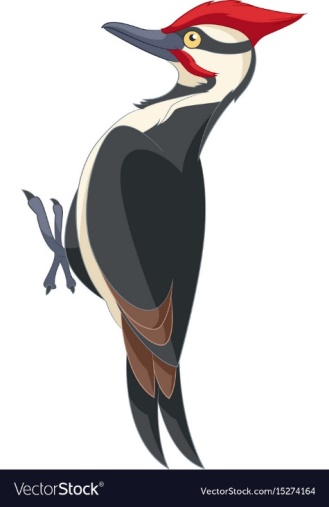 Назви цих тварин одним словом.
Уночі літає,А вдень спочиває,Має круглі очі,Бачить серед ночі.
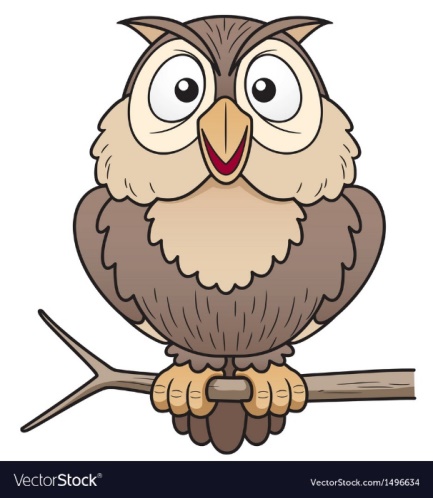 Птахи
Дятел
Пригадай, які весняні турботи у птахів?
Сова
Літні турботи птахів
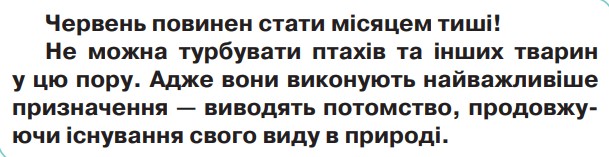 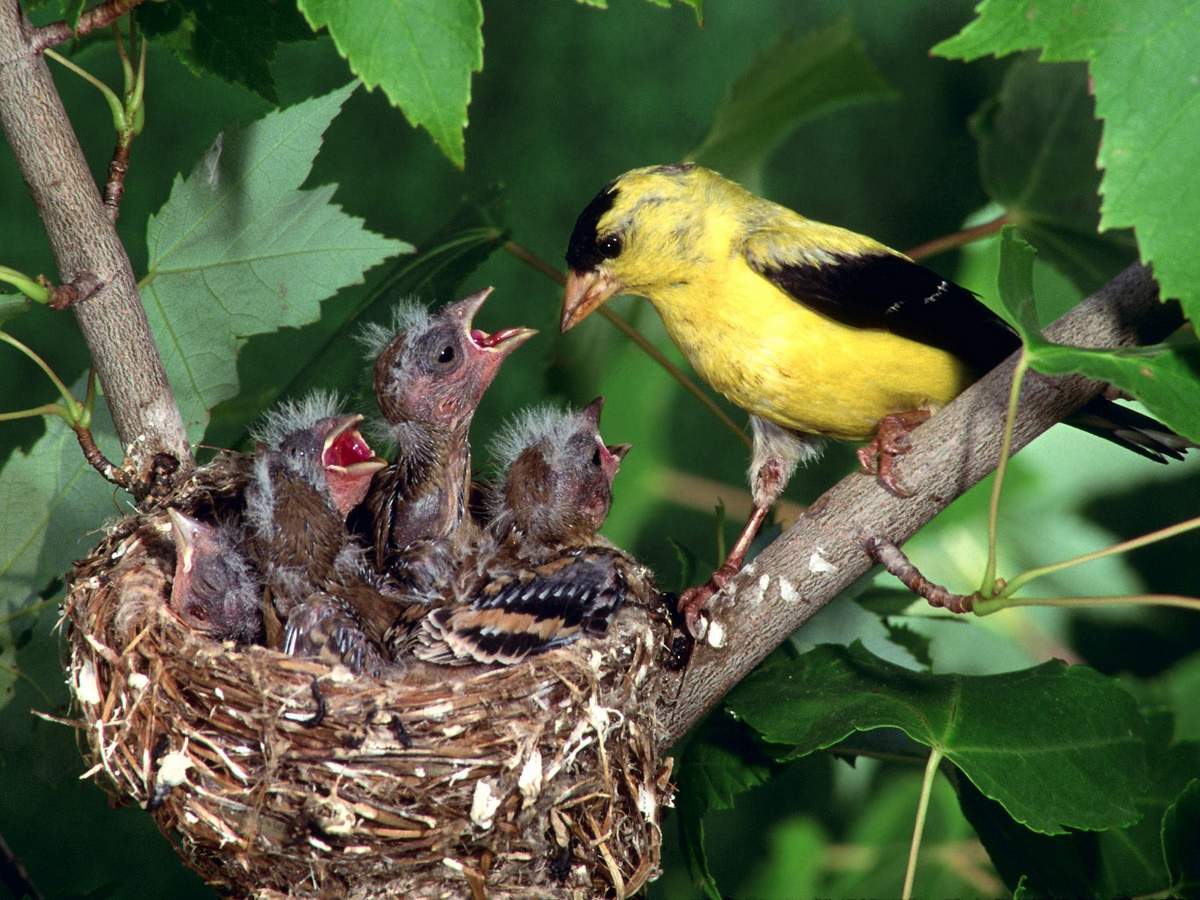 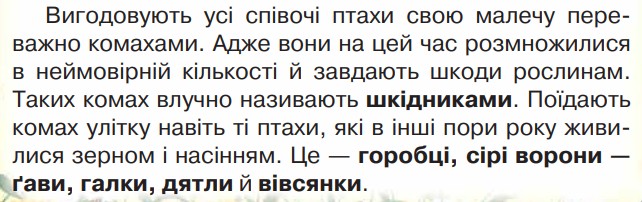 Підручник.
Сторінка
132
Птахи, які живляться насінням і зерном.
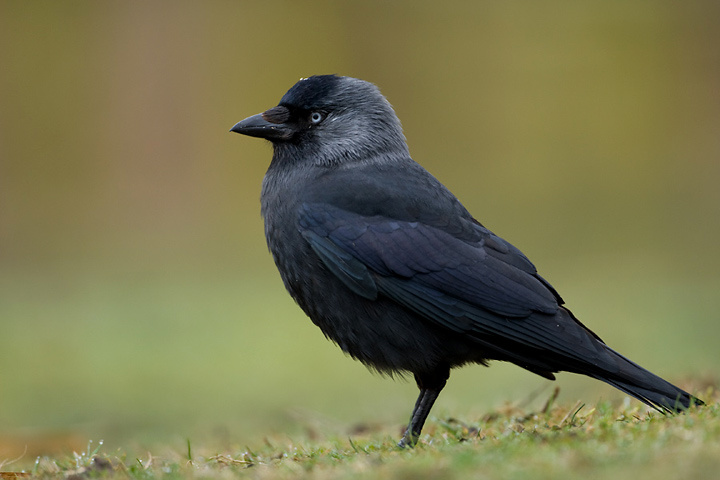 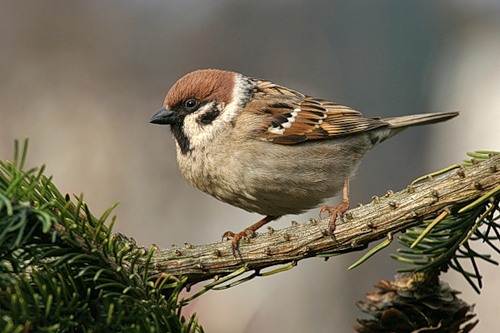 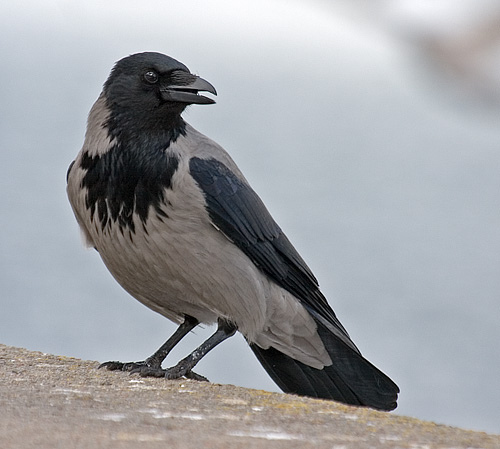 Галка
Горобець
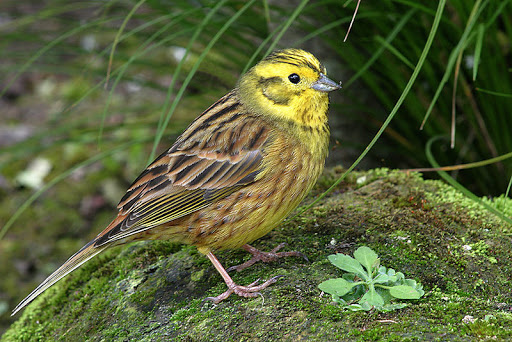 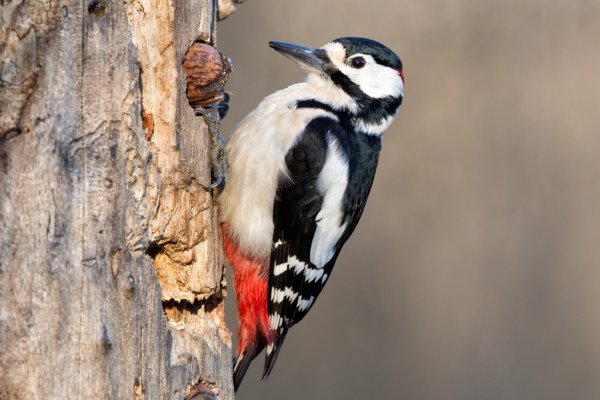 Ґава
Вівсянка
Дятел
Підручник.
Сторінка
132
Кошик запитань про комах
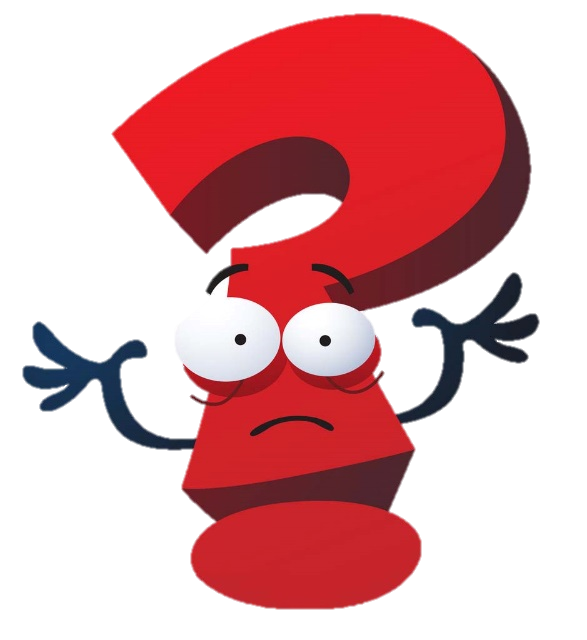 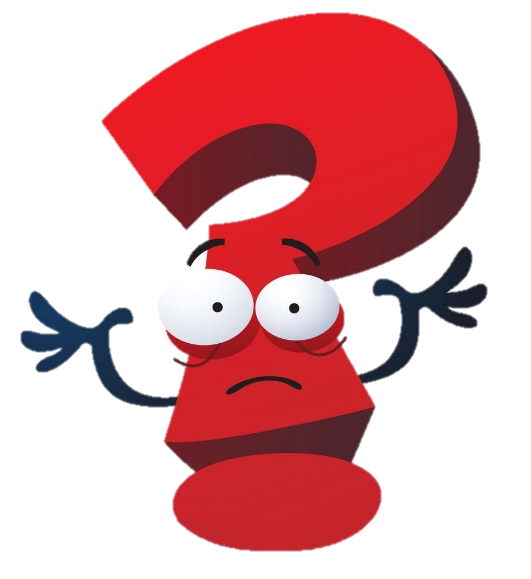 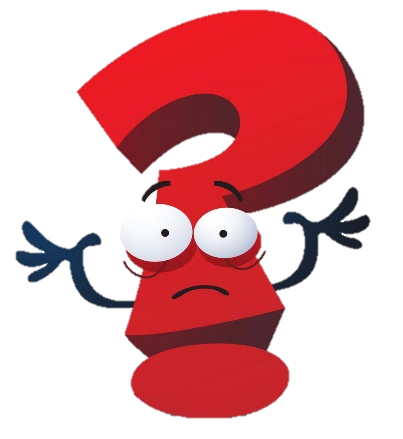 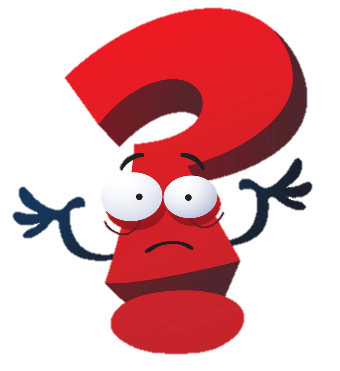 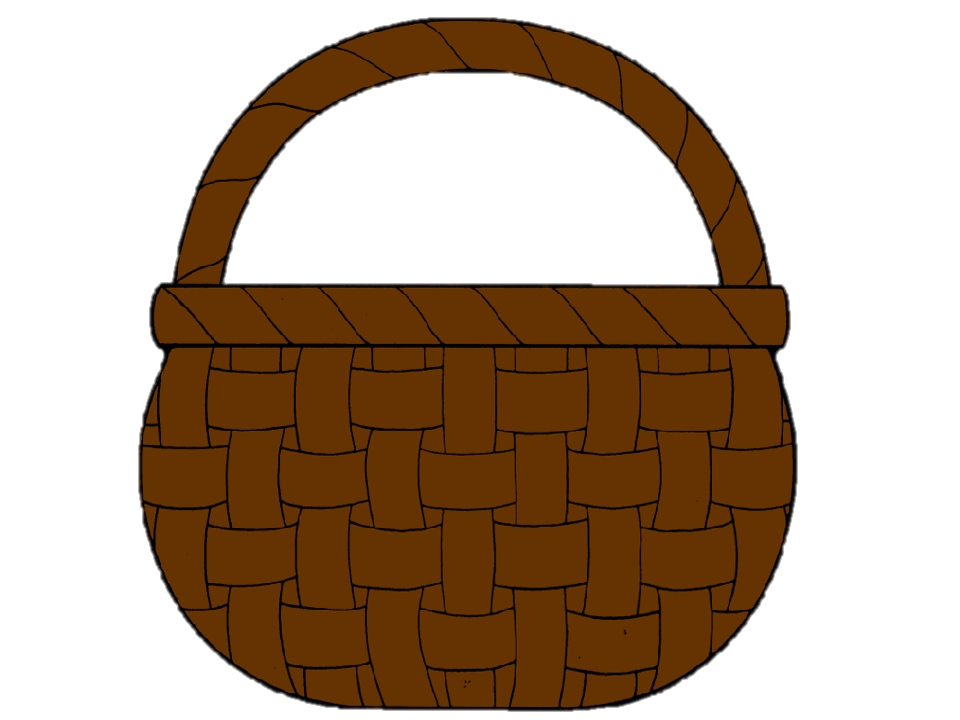 Доведи, що літо для комах — найсприятливіша пора року.
Чому чисельність комах улітку дуже швидко зростає?
Чому кажуть «Бджоли раді цвіту, а люди — літу»?
Підручник.
Сторінка
132
Кошик запитань про птахів
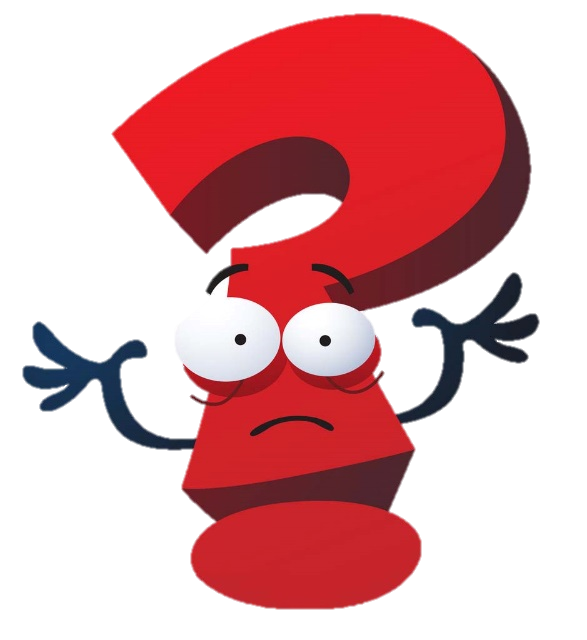 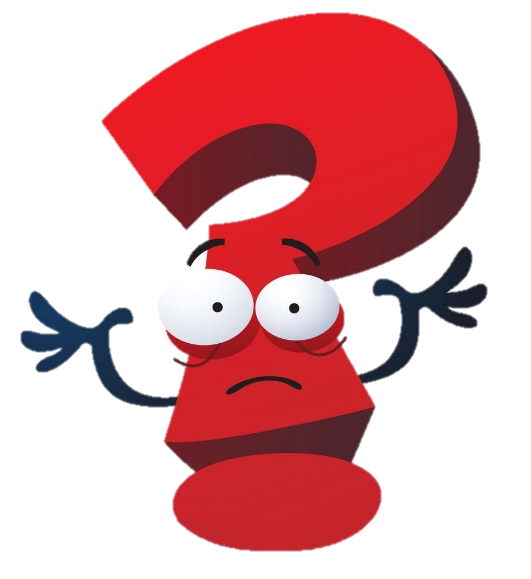 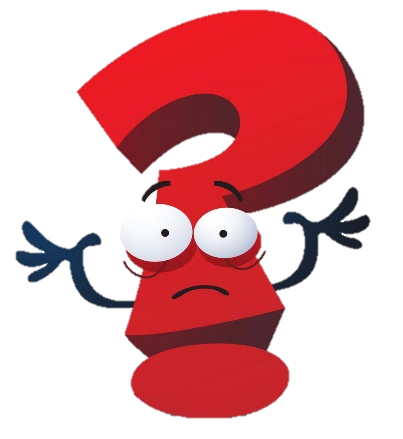 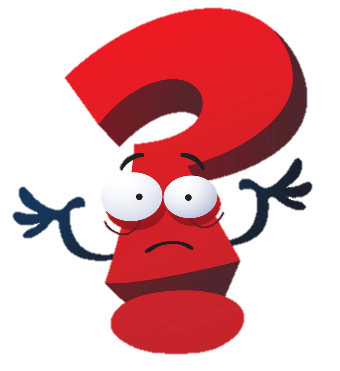 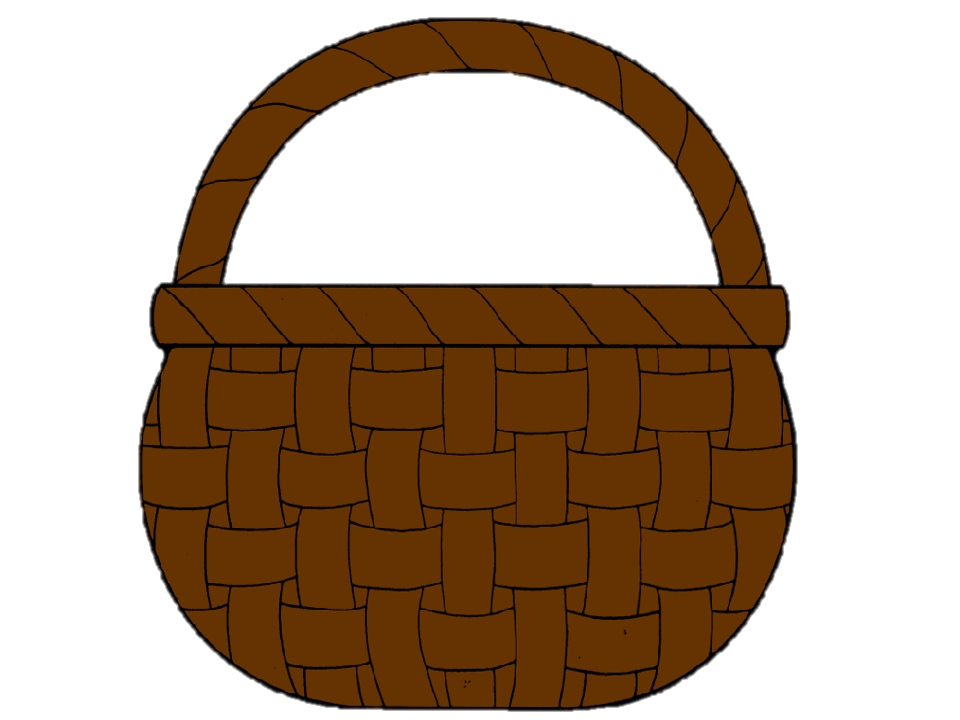 Чи потрібні влітку птахам годівнички?
Досліди, чим живляться горобці влітку.
Чи вистачає влітку працьовитим птахам корму?
Підручник.
Сторінка
133
Робота в зошиті
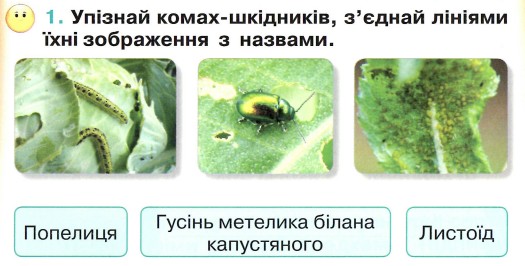 Сторінка
58
Робота в зошиті
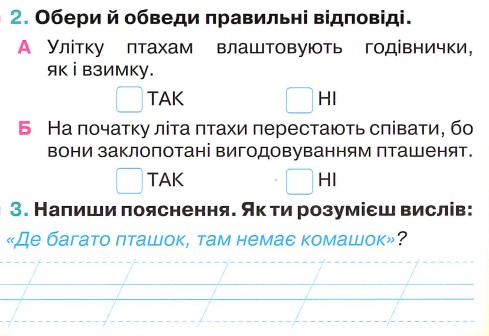 Птахи знищують шкідливих комах та їхніх личинок. Тому чим більше птахів, тим менше шкідників рослин.
Сторінка
58
Рефлексія «Моя робота на уроці»
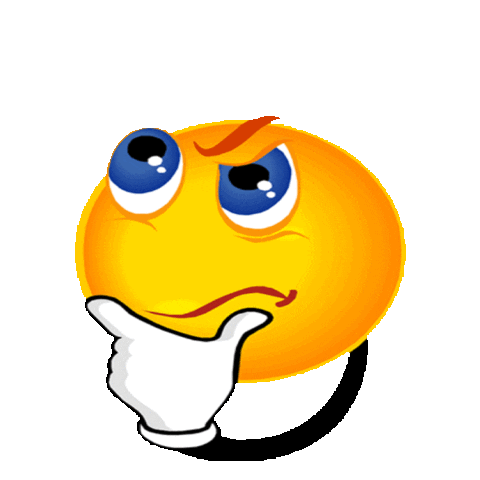 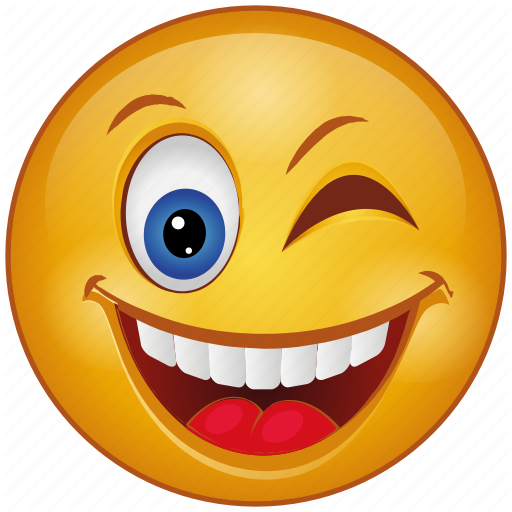 Урок пройшов непомітно
Було над чим замислитись
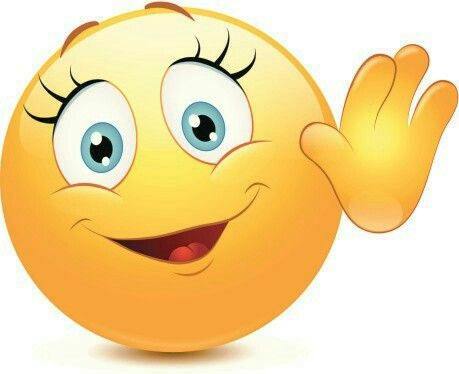 Дуже сподобалось працювати
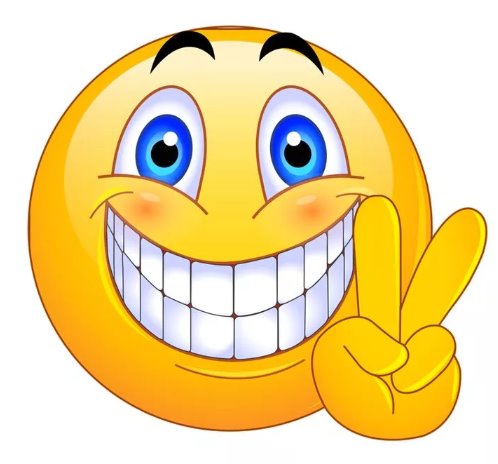 Трохи відпочину і повернуся
Щоби відкрити інтерактивне завдання, натисніть на помаранчевий прямокутник
Відкрити онлайнове інтерактивне завдання